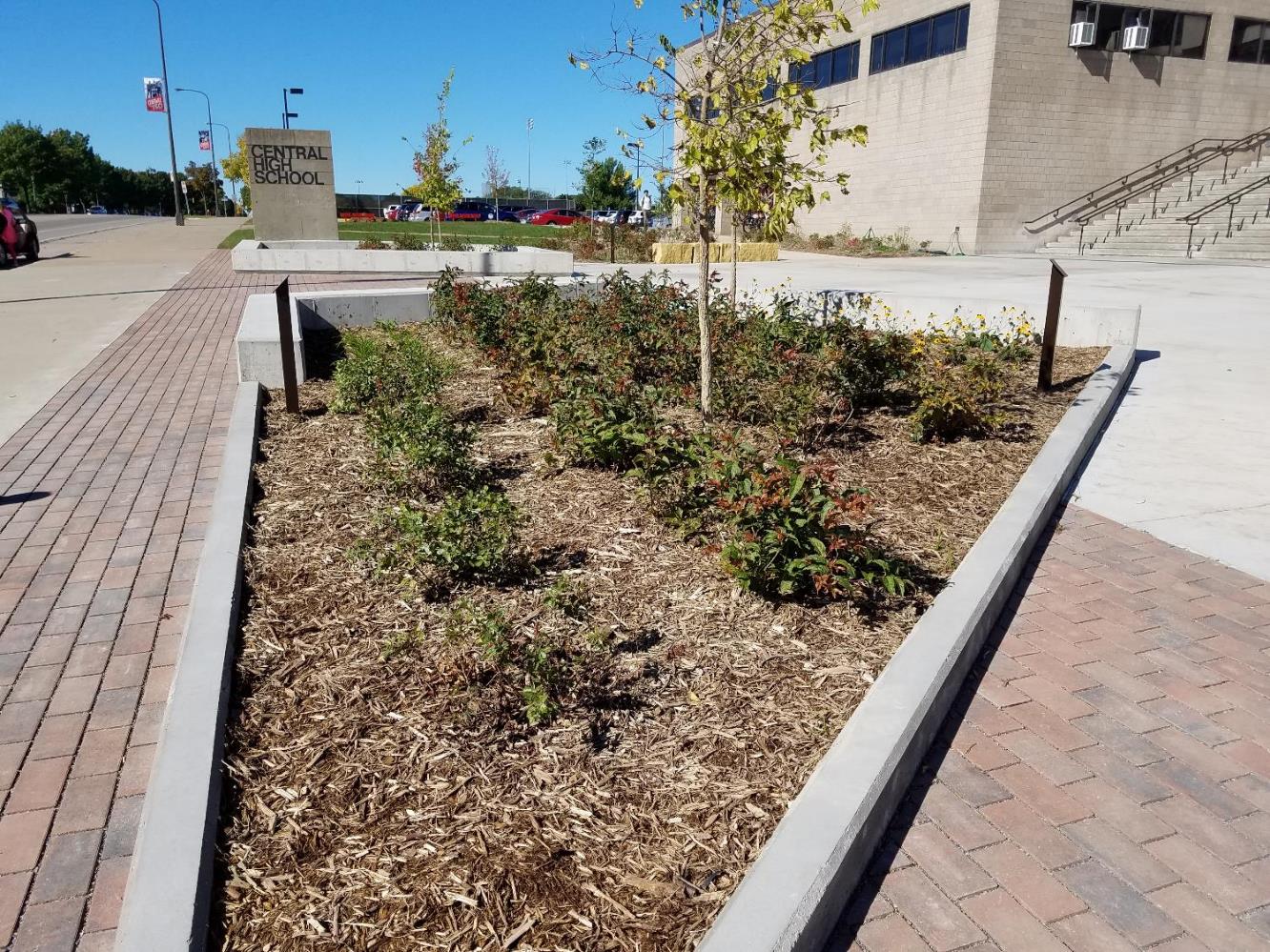 Projects and Practices GrantsNate ZwonitzerWater Resource Project Manager
Irrigate, Infiltrate, Automate;
Upper Villa Park Stormwater Project
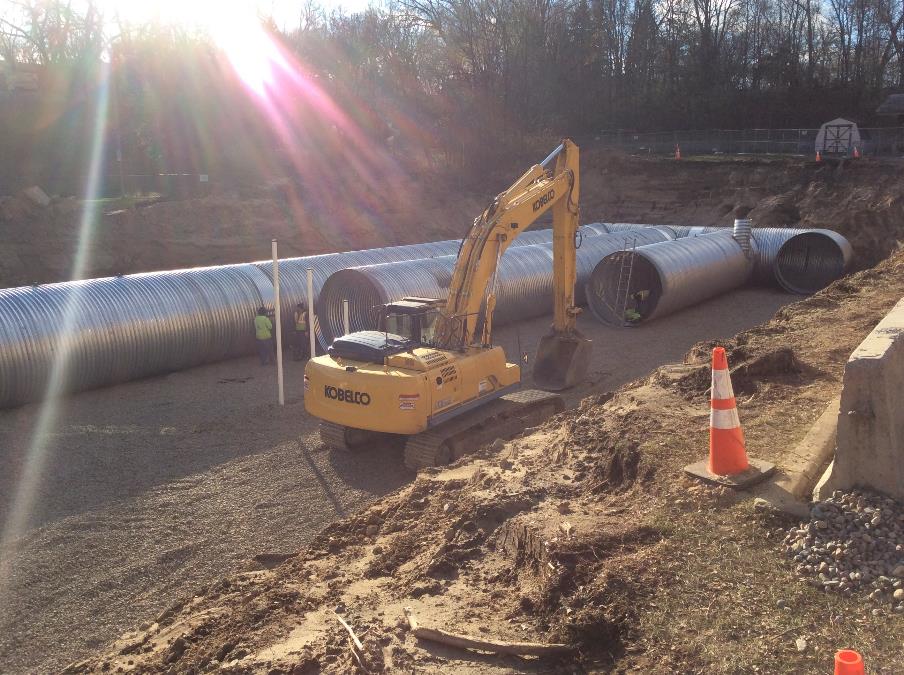 Partners
MN Clean Water Fund (BWSR)
Minnesota Pollution Control Agency
Capitol Region Watershed District
City of Roseville
B-Dale Club
SRF Consulting Group, Inc.
New Look Contracting, Inc.
The Project
Underground infiltration system below City of Roseville Park Softball Field.
Divert runoff from 250 acres of drainage in 36 inch pipe beneath existing softball field.
Assumed 80,000 cf of storage could remove 45 pounds at cost of $810K
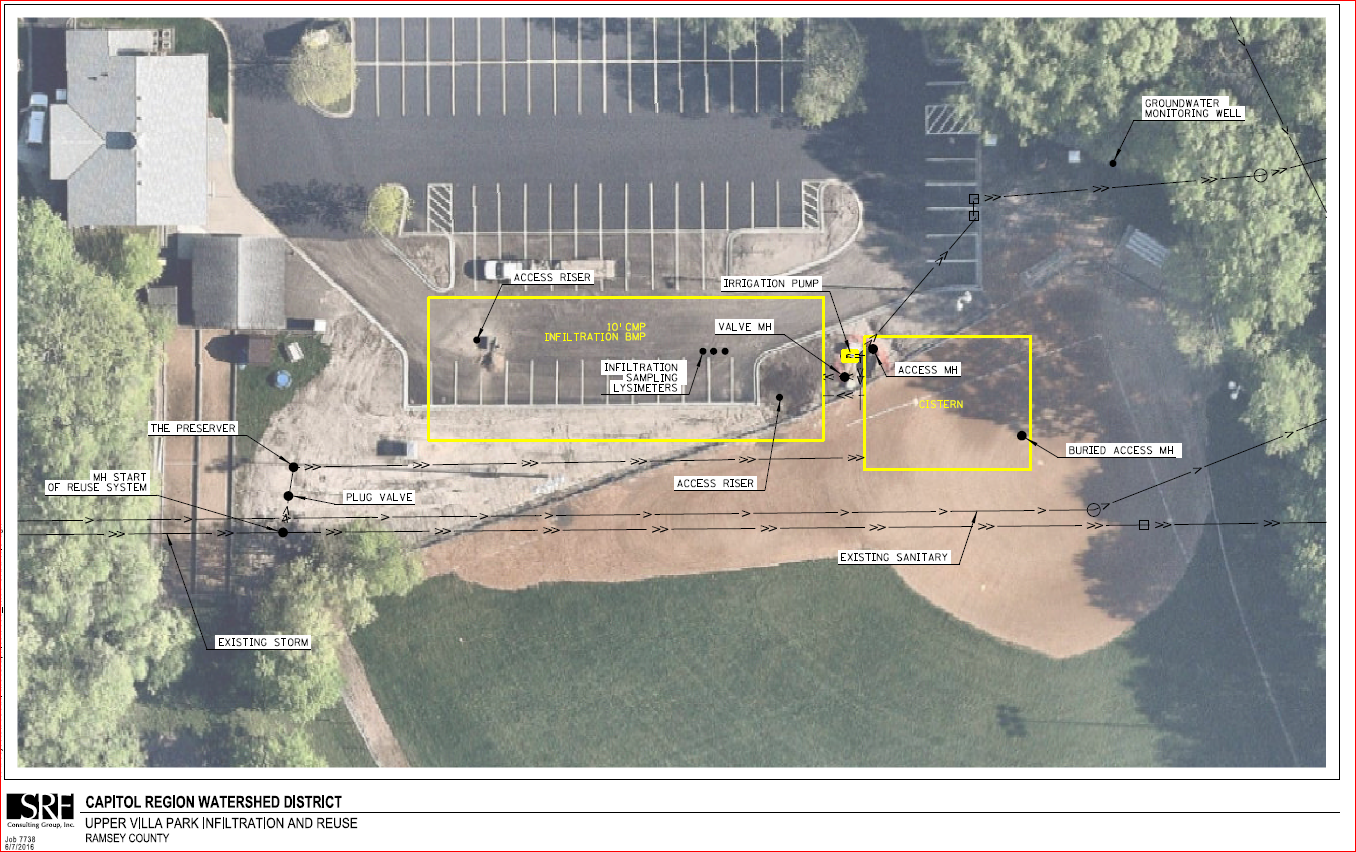 Final Layout
575 feet of 10 ft CMP (60,000 cf)
13,000 cf precast modular segmental cistern
The Preserver pretreatment baffle
OptiRTC valve
Pump and filter to reuse stormwater for irrigation
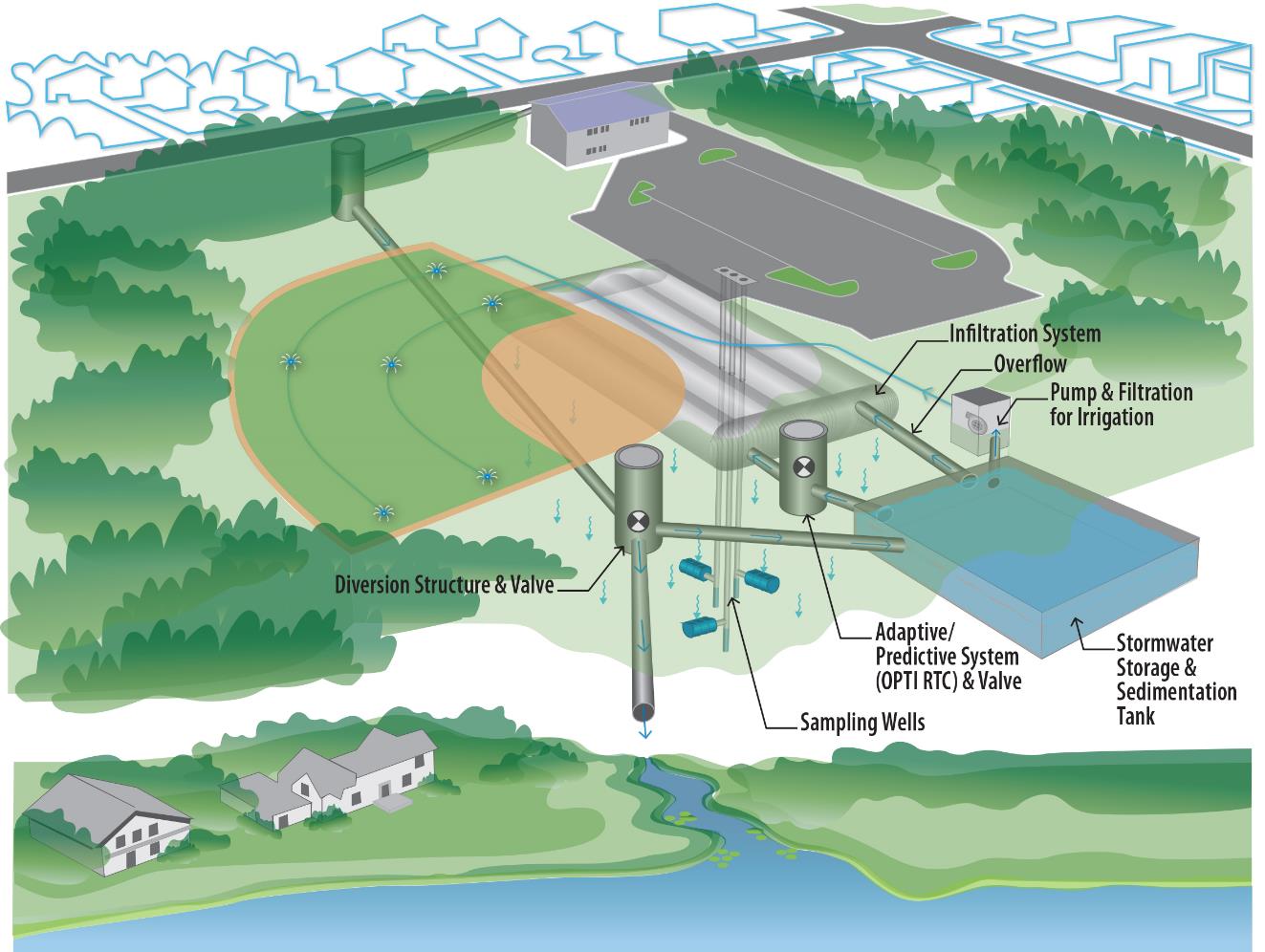 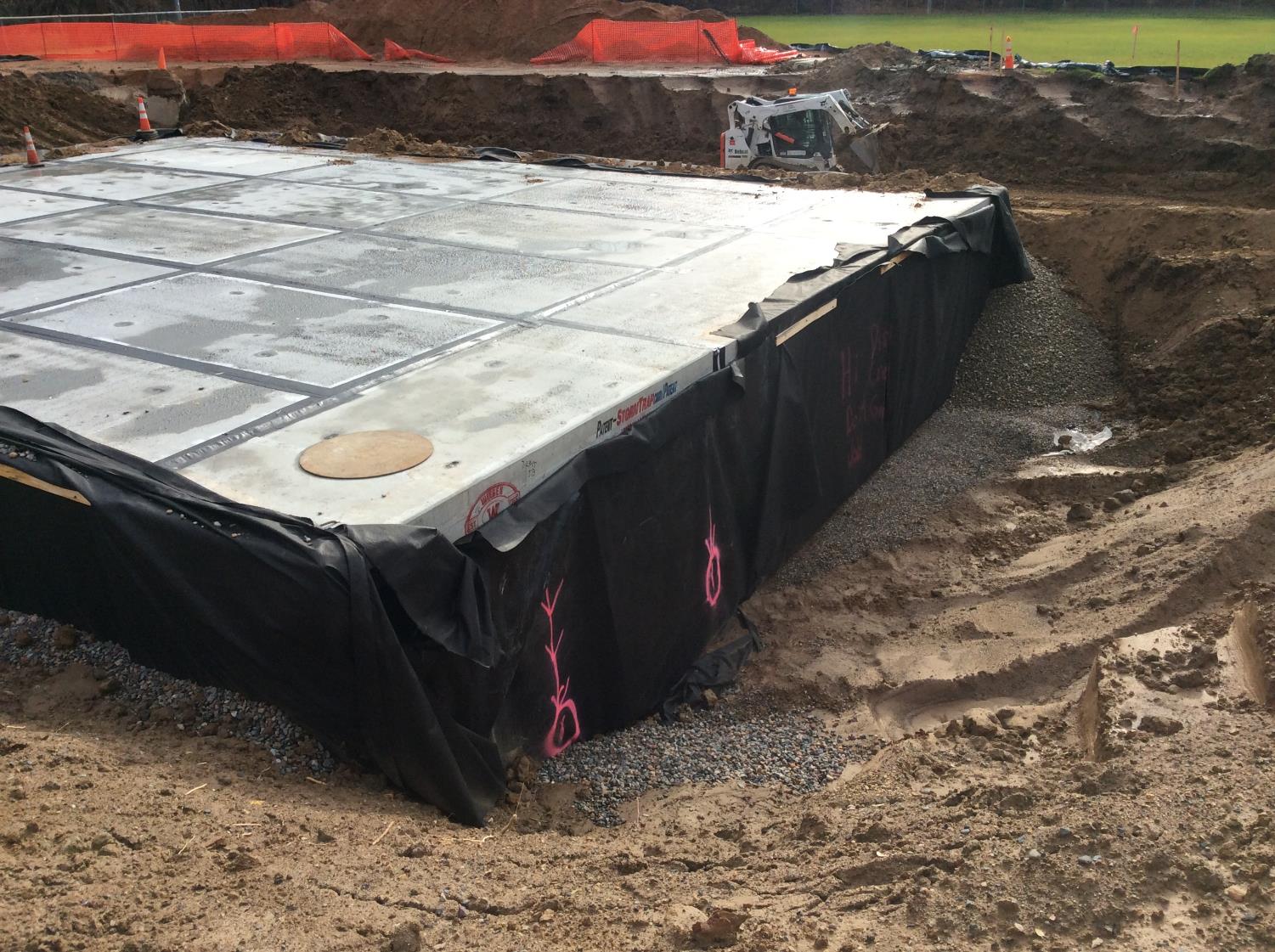 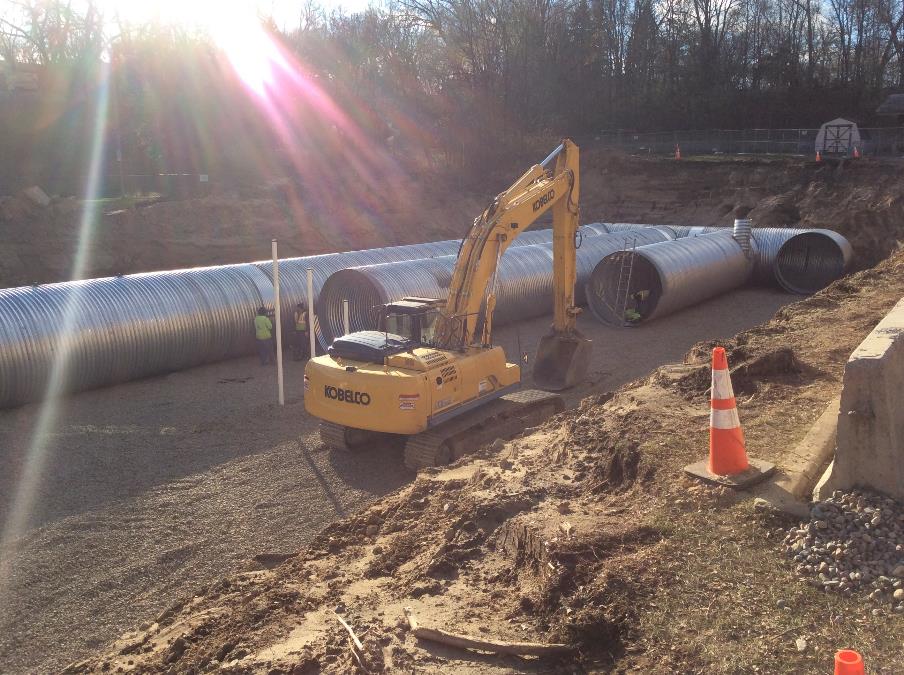 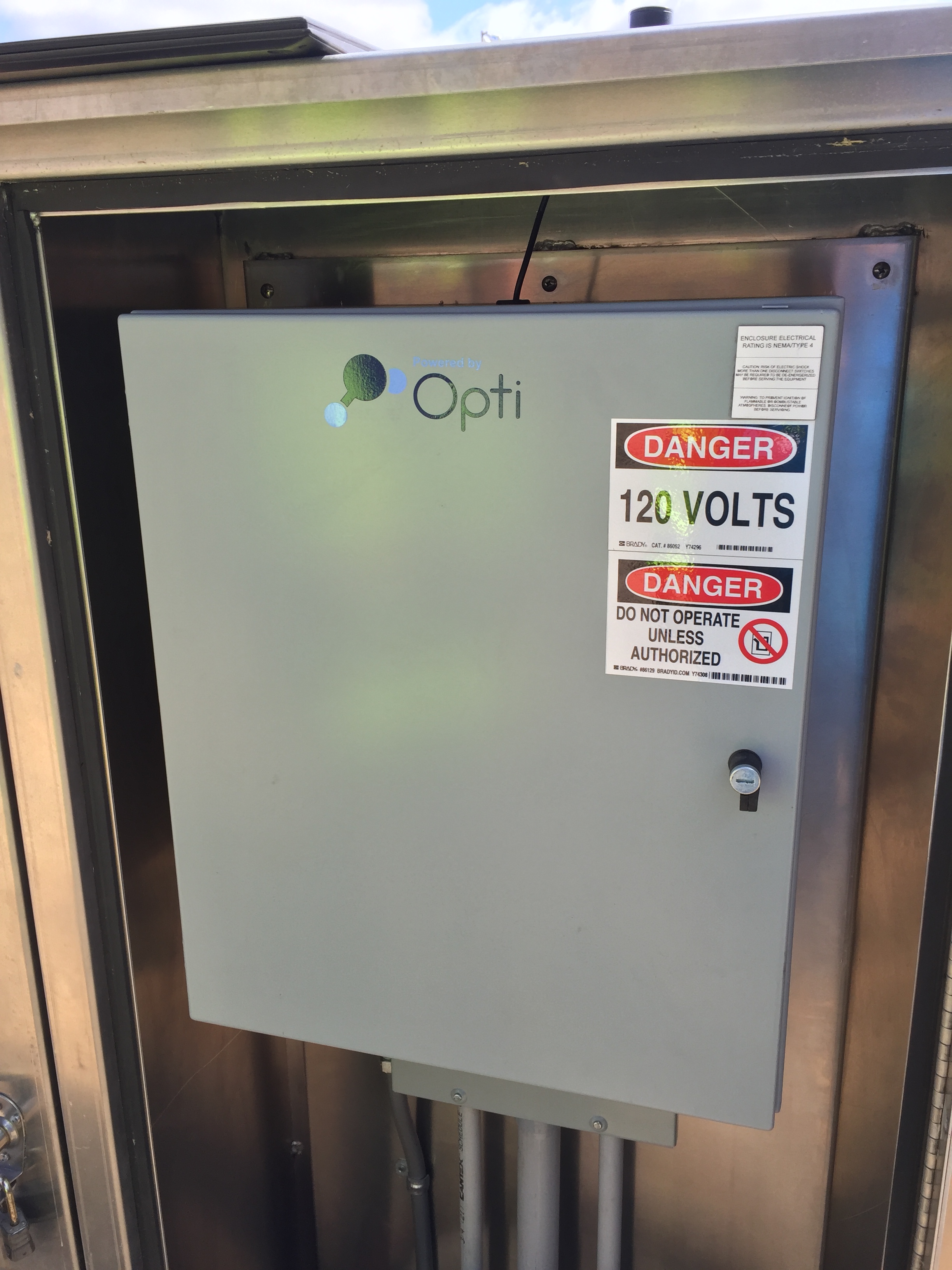 OptiRTC
Cloud based technology to actively manage stormwater retention
Level sensors in the cistern and infiltration system
CMP and concrete vault connected with actuated butterfly valve
Opti logic analyzes the NOAA forecasted precipitation and drains the cistern into the CMP in advance of a rain event
Project Funding
Upper Villa
Funding and Agreement Structure
Upper Villa
Project Agreements
BWSR		  CRWD: standard BWSR agreement.
MPCA		  CRWD: standard MPCA agreement.

Roseville  		  CRWD: Cooperative construction agreement. Agreement outlined project roles, funding, and long-term O&M.
Upper Villa
Grant Admin Timeline
Upper Villa
Central High school: Sending Stormwater to detention
Partners
MN Clean Water Fund (BWSR)
Transforming Central Committee
Capitol Region Watershed District
St. Paul Public Schools
292 Design Group
EOR, Inc.
LS Black Constructors, Inc.
Existing Conditions
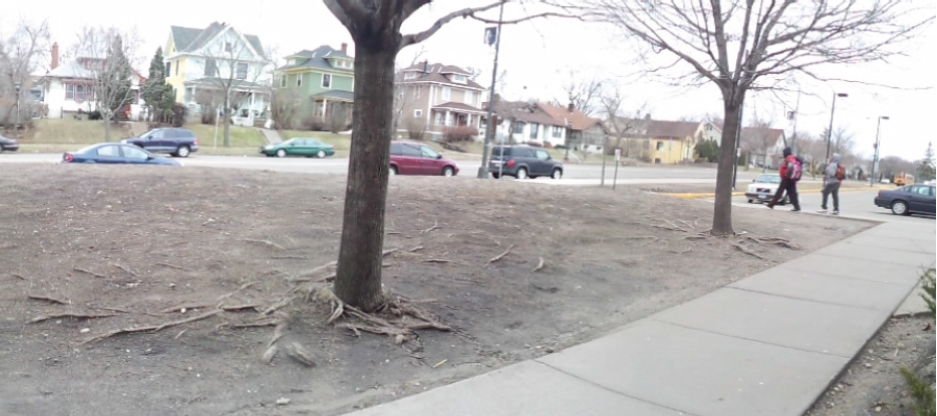 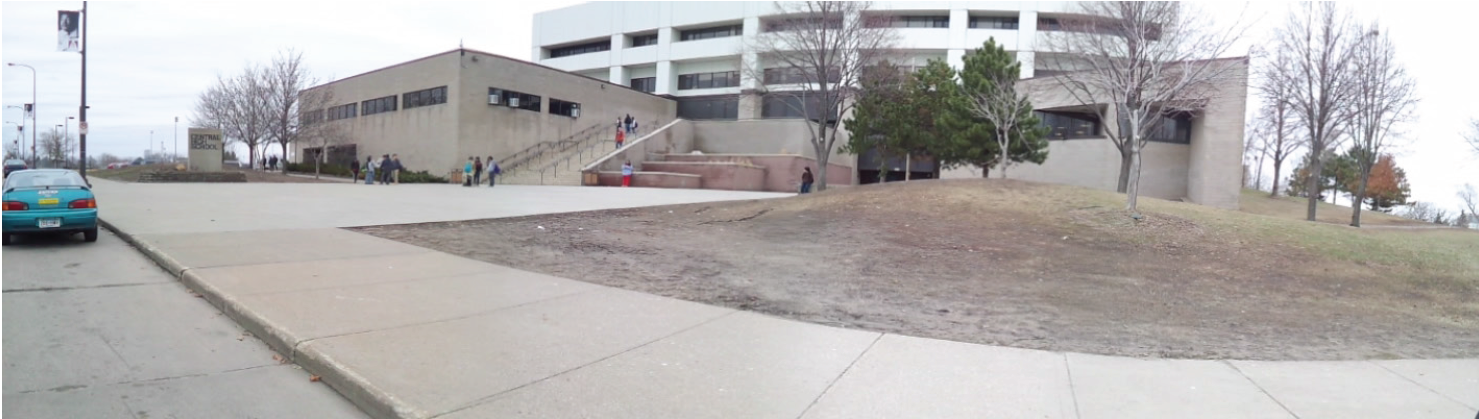 Central High School
Existing Conditions
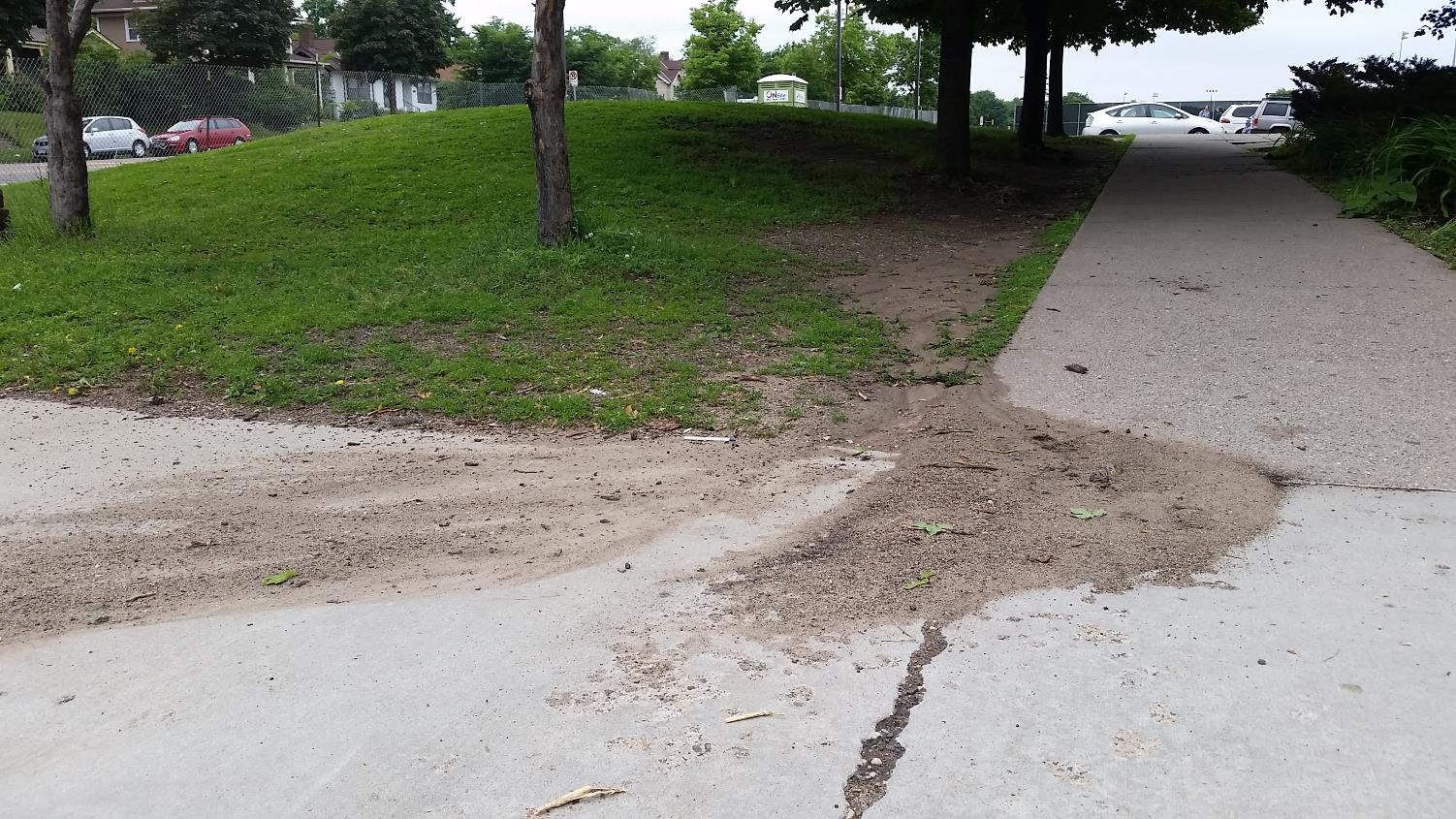 Central High School
Site Plan
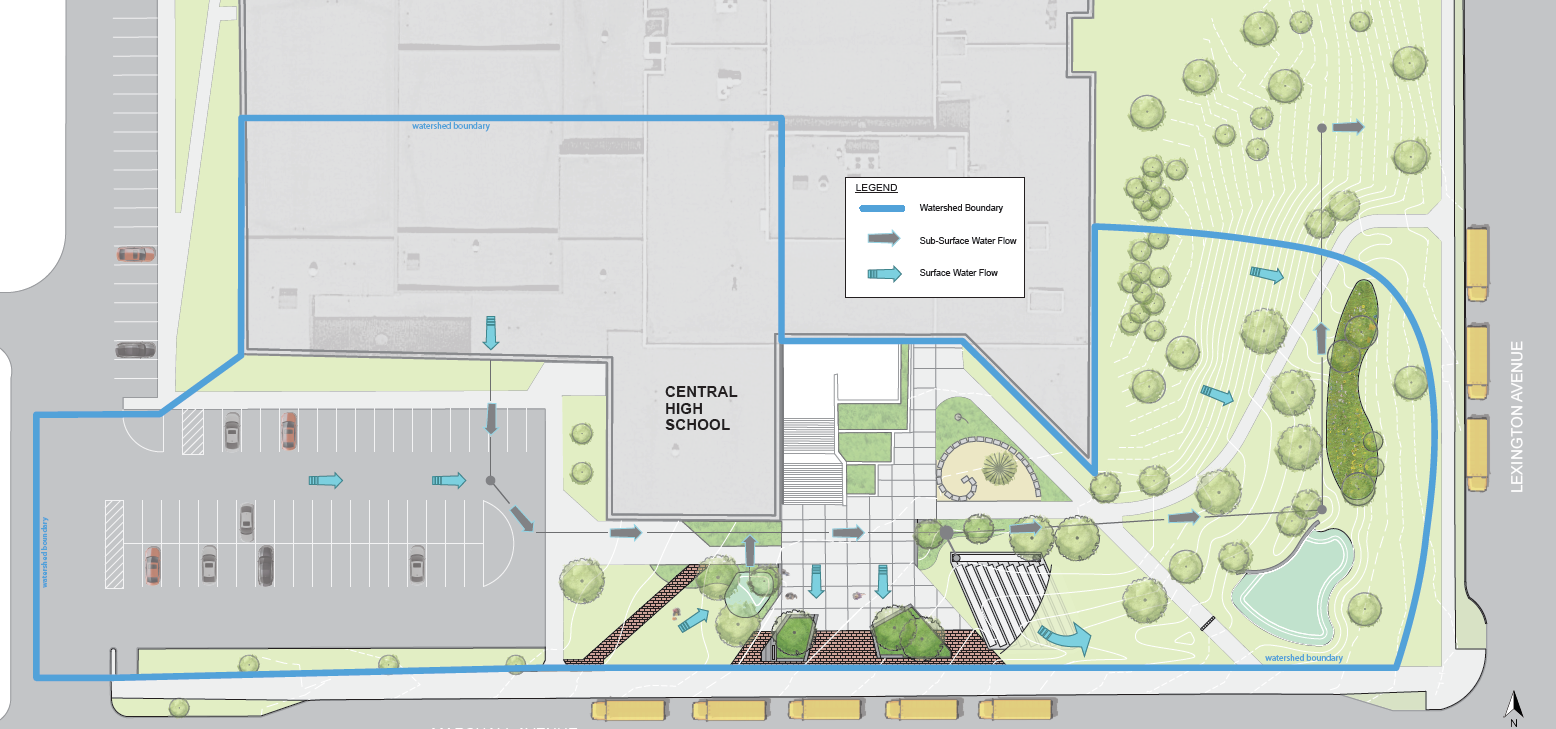 Central High School
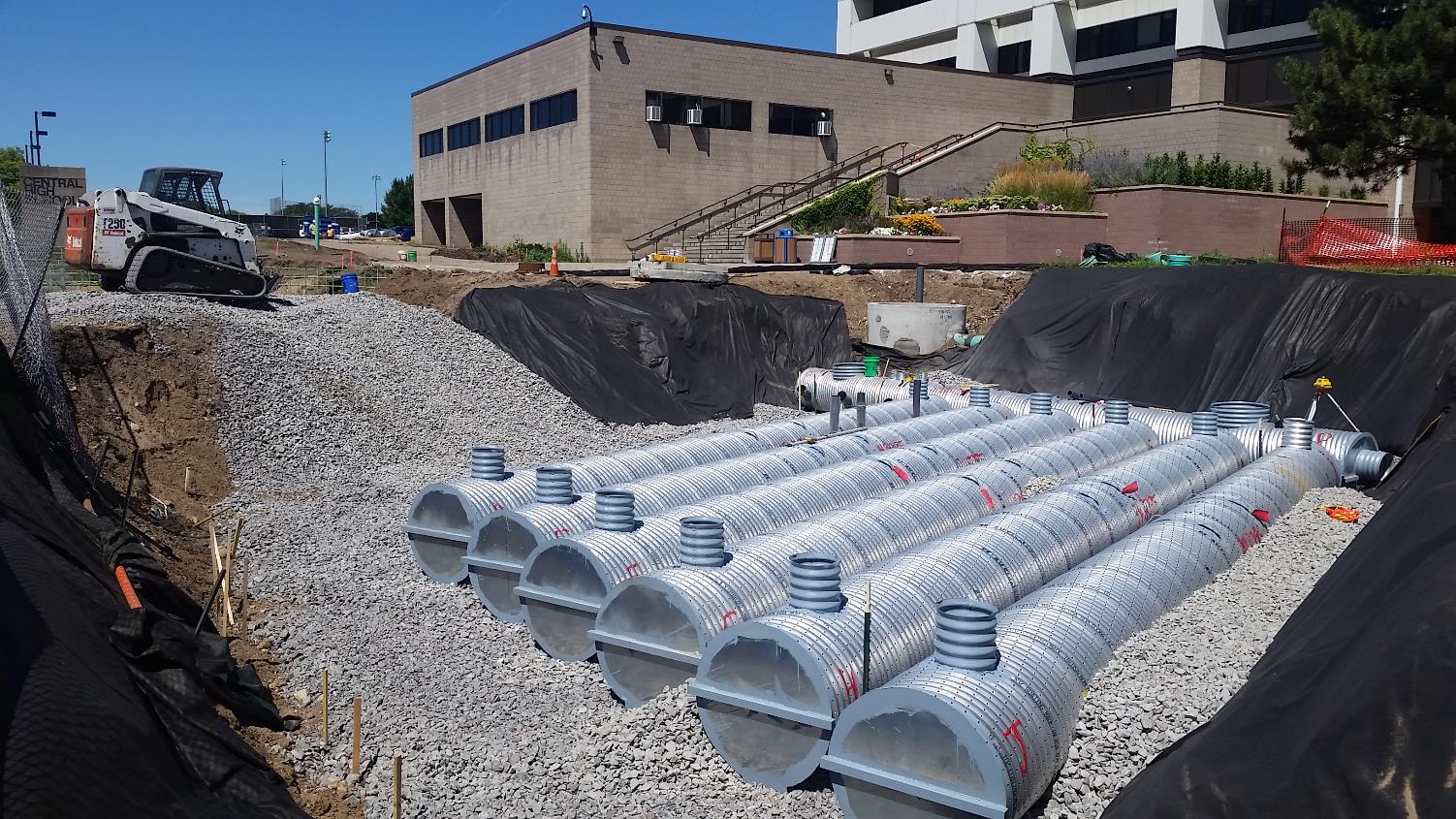 Central High School
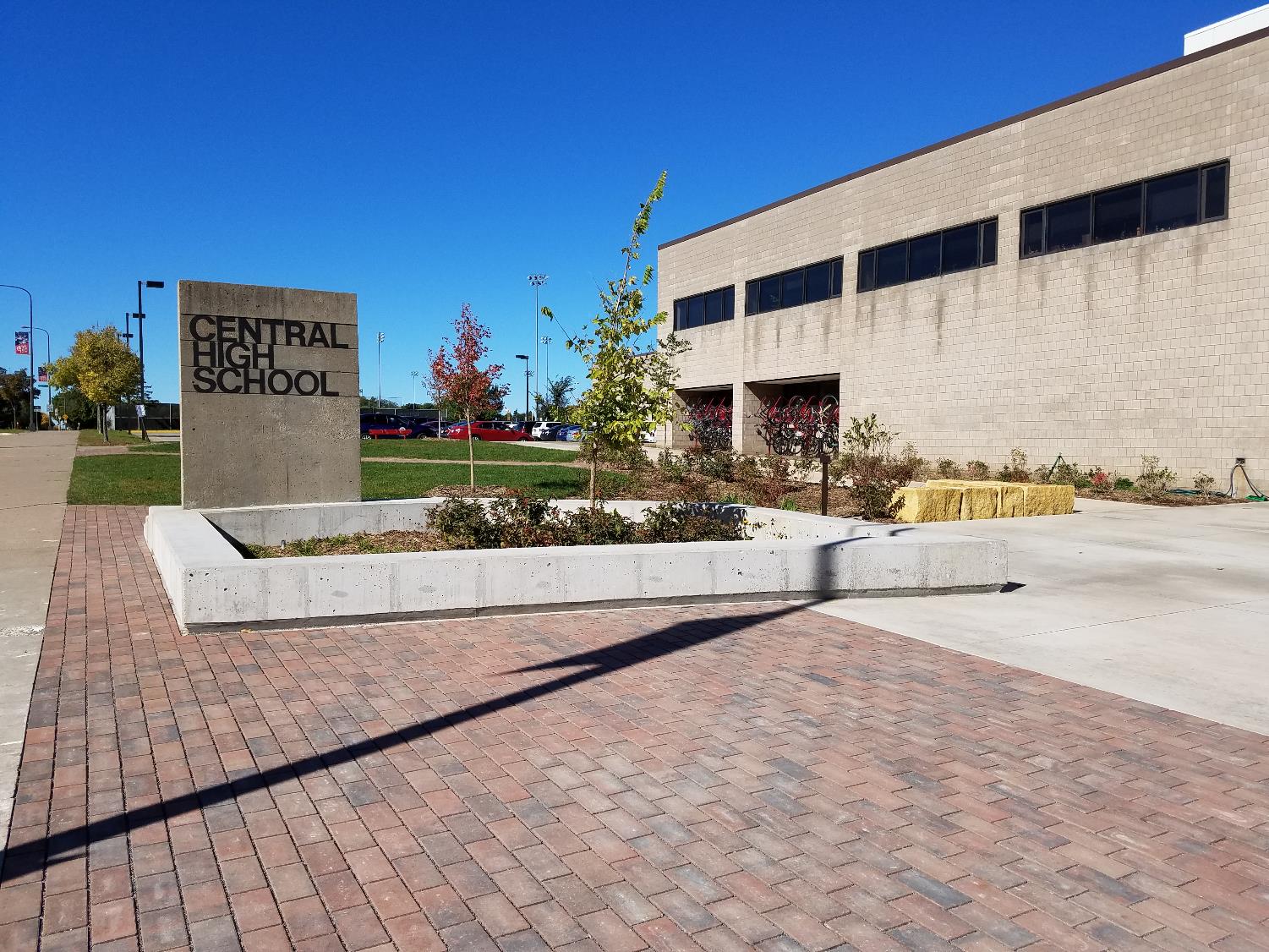 Central High School
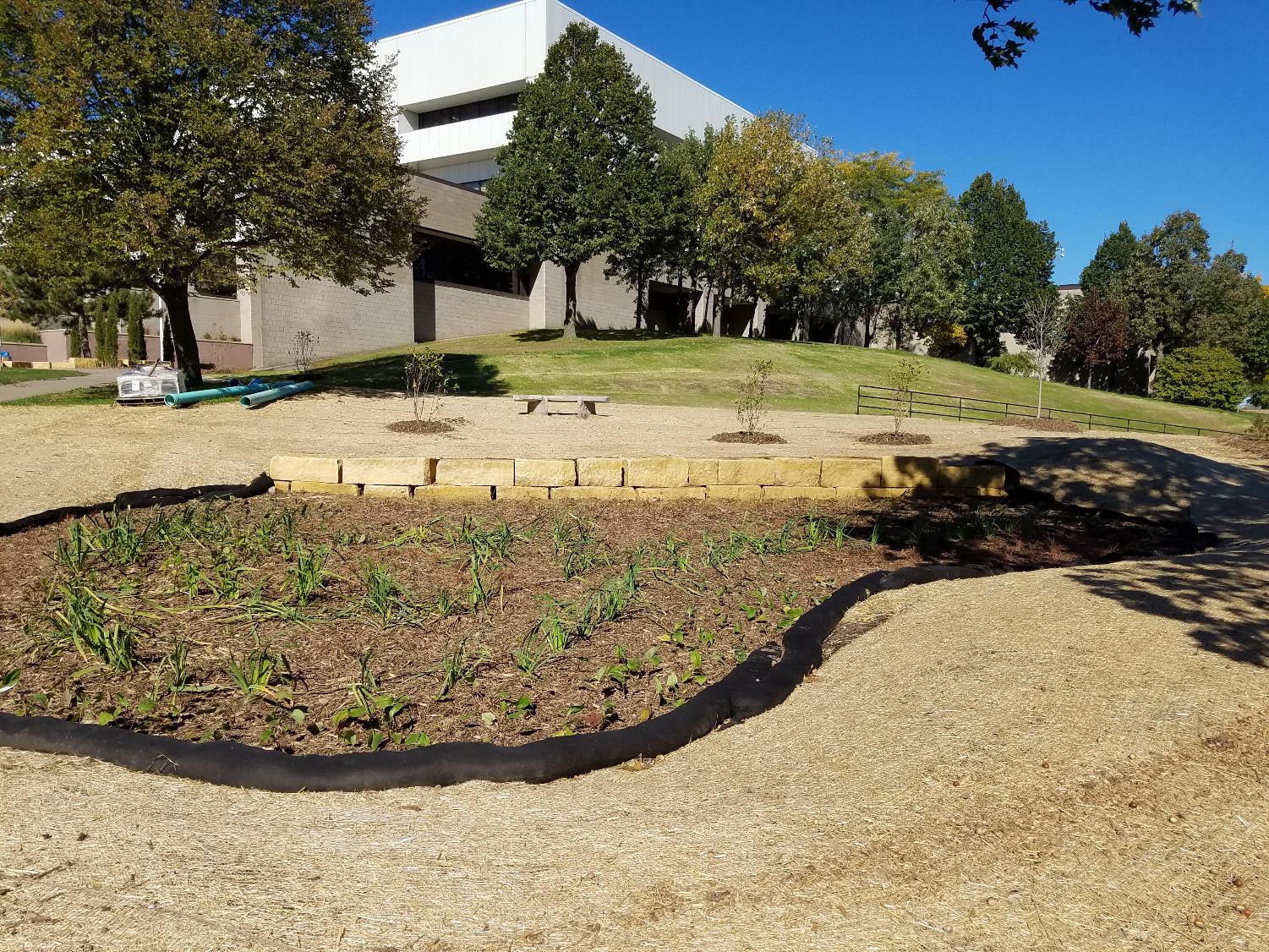 Central High School
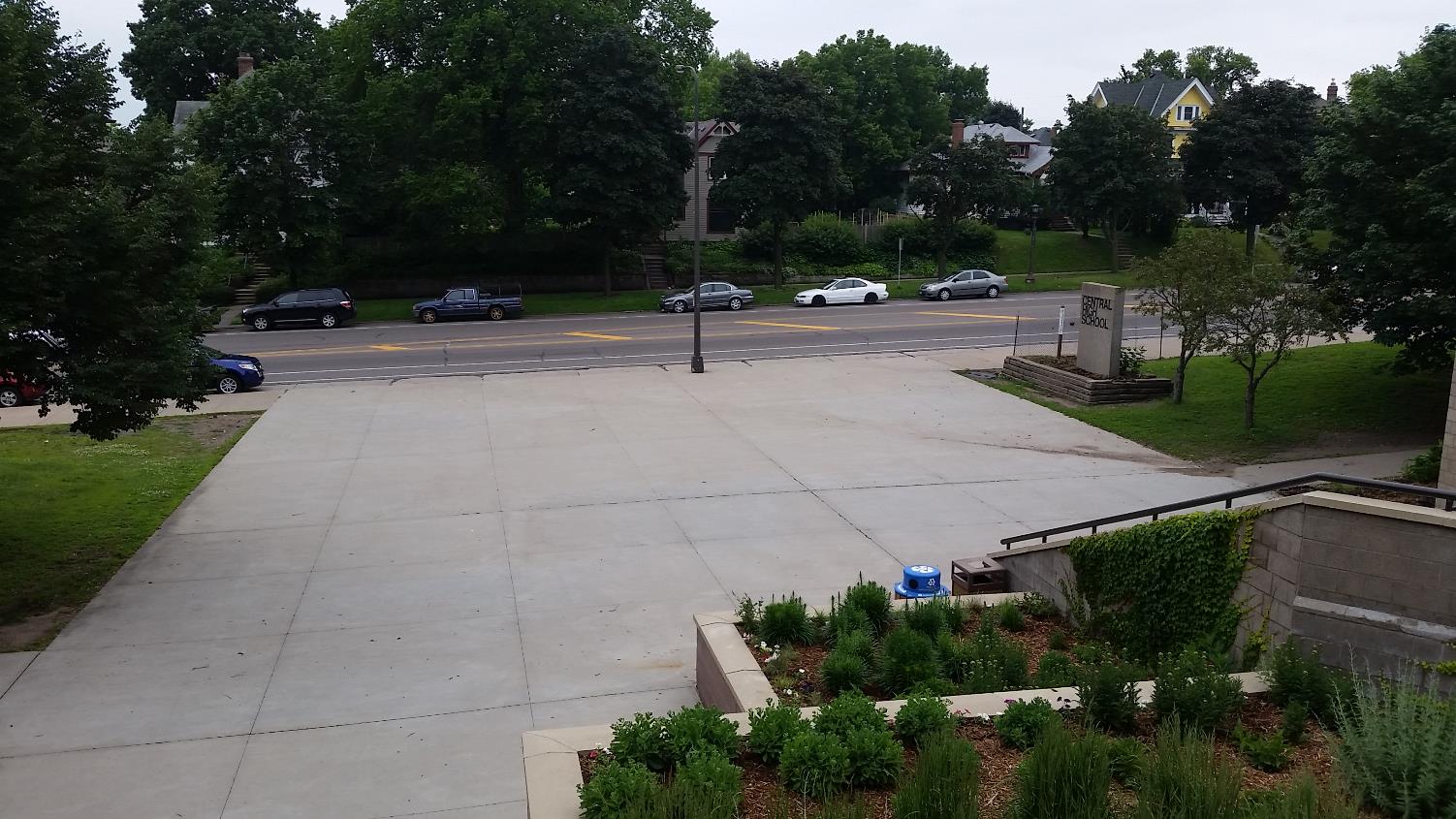 Central High School
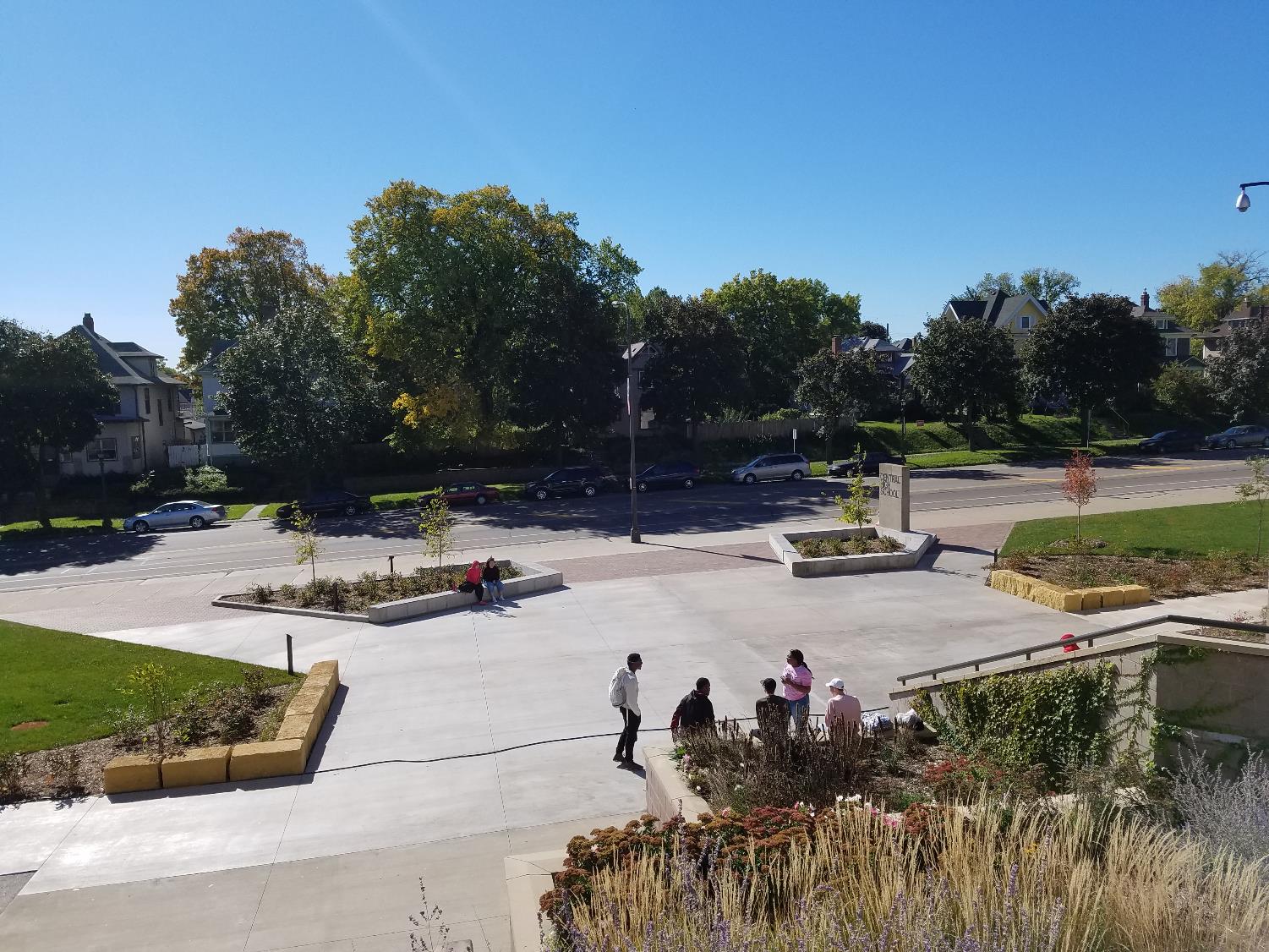 Central High School
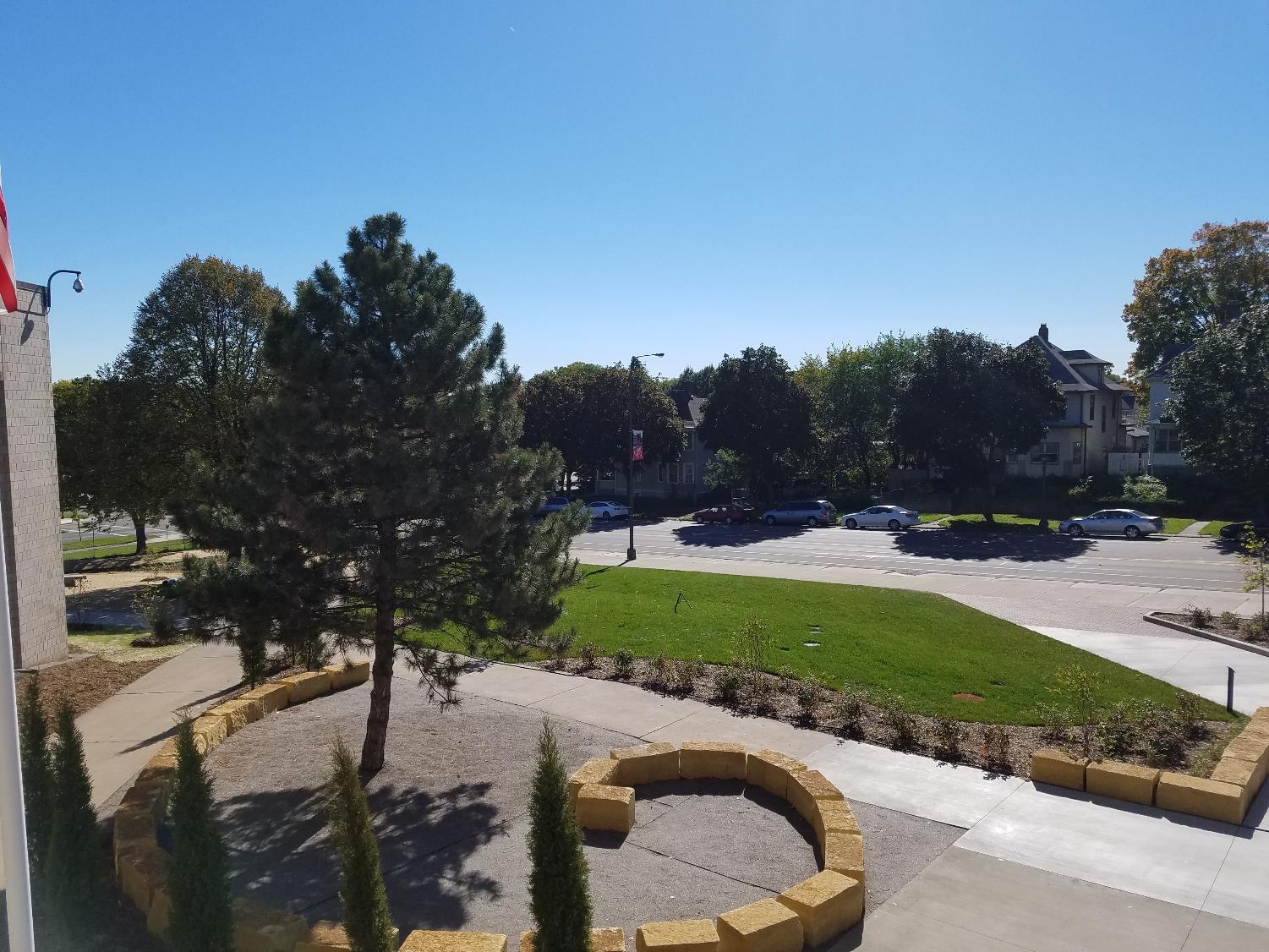 Central High School
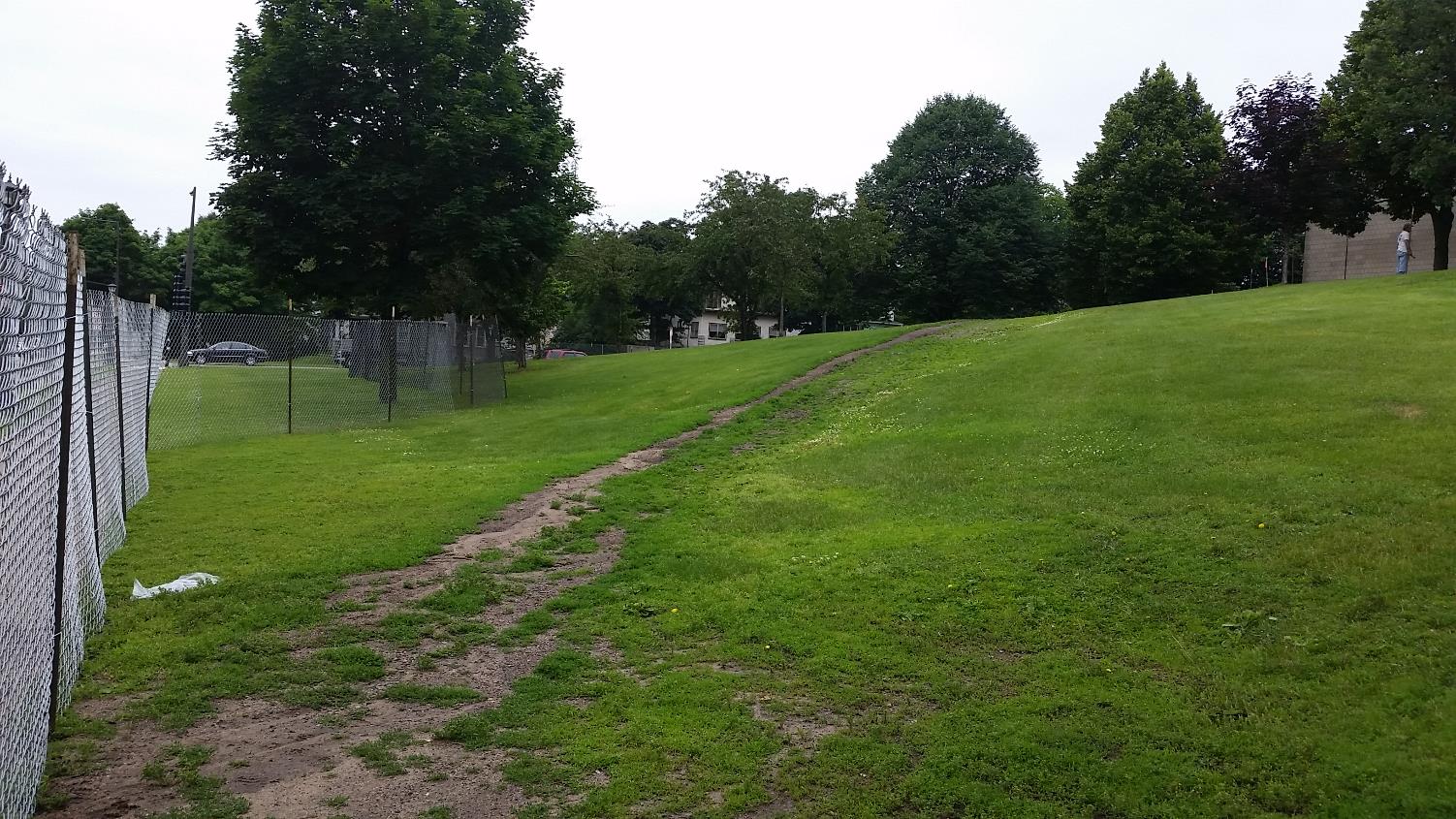 Central High School
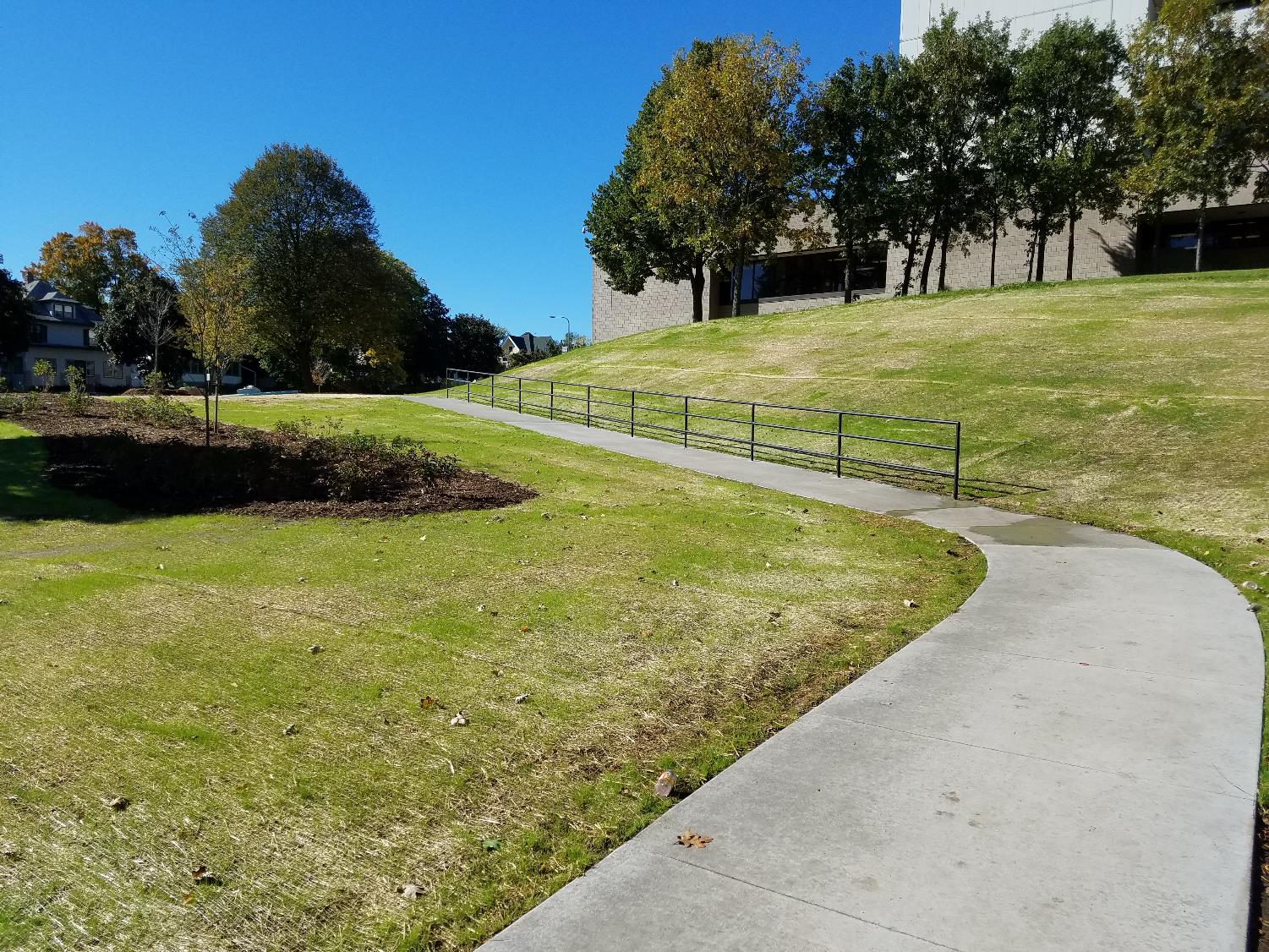 Central High School
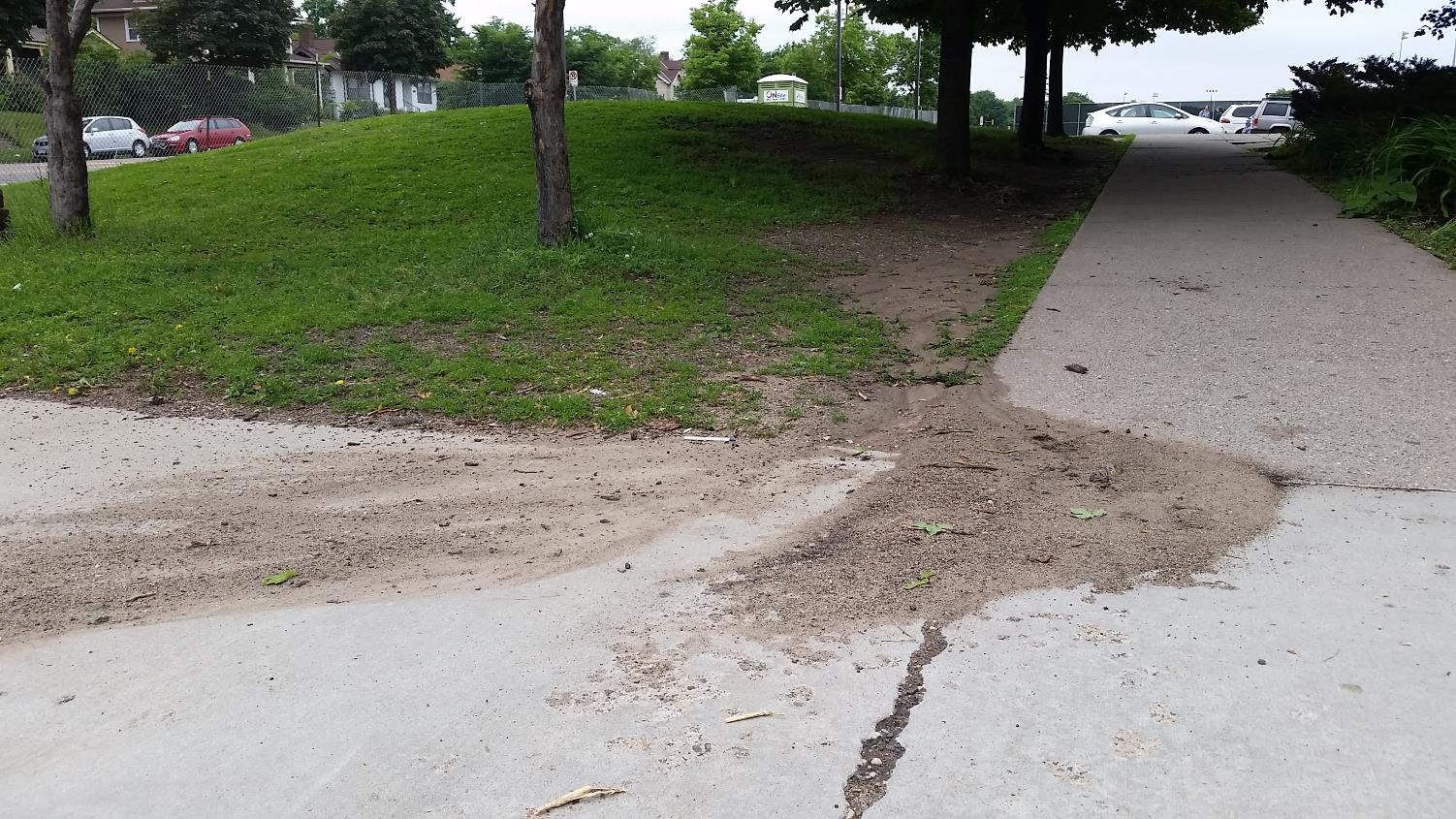 Central High School
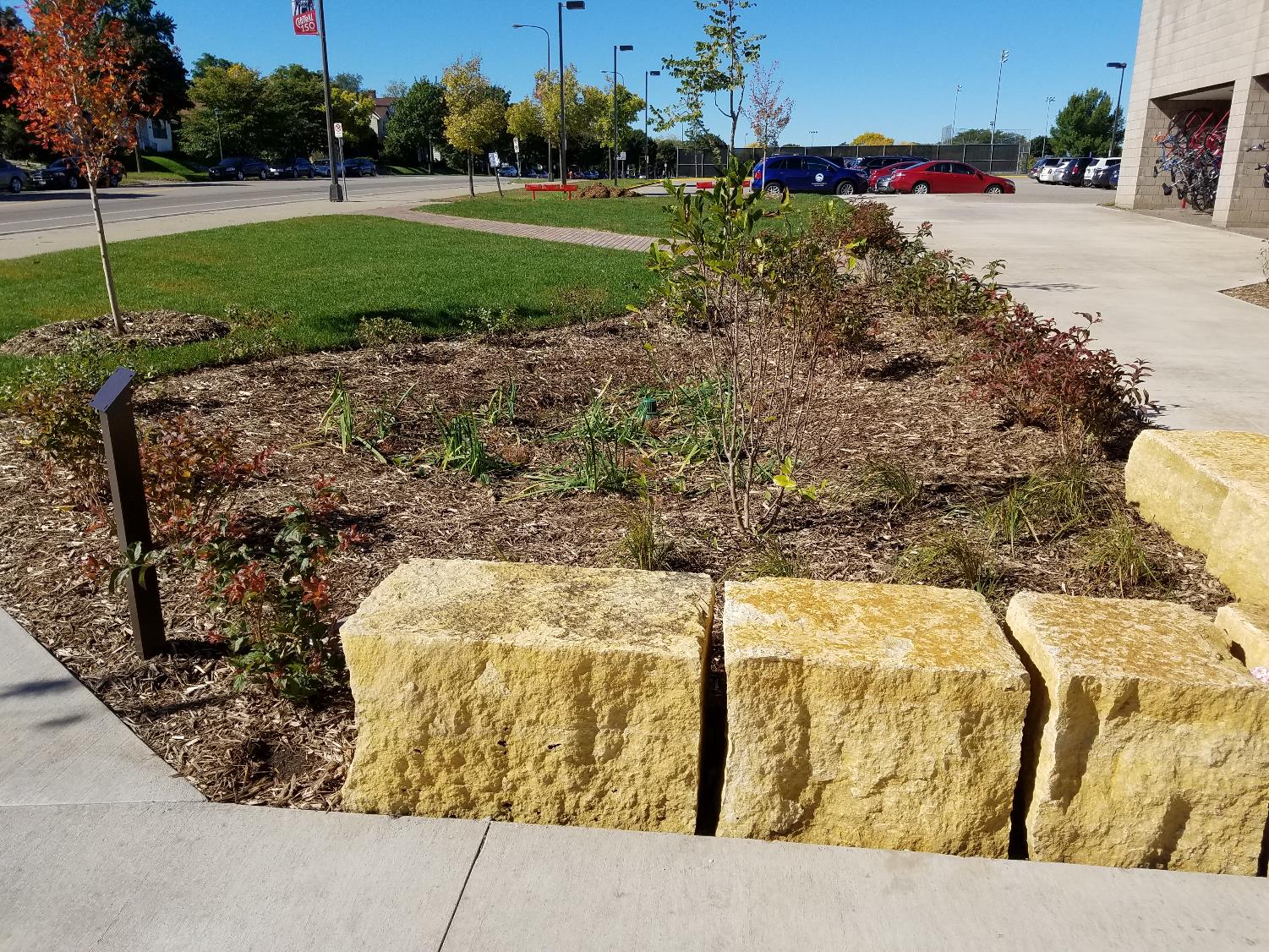 Central High School
Educational Signage
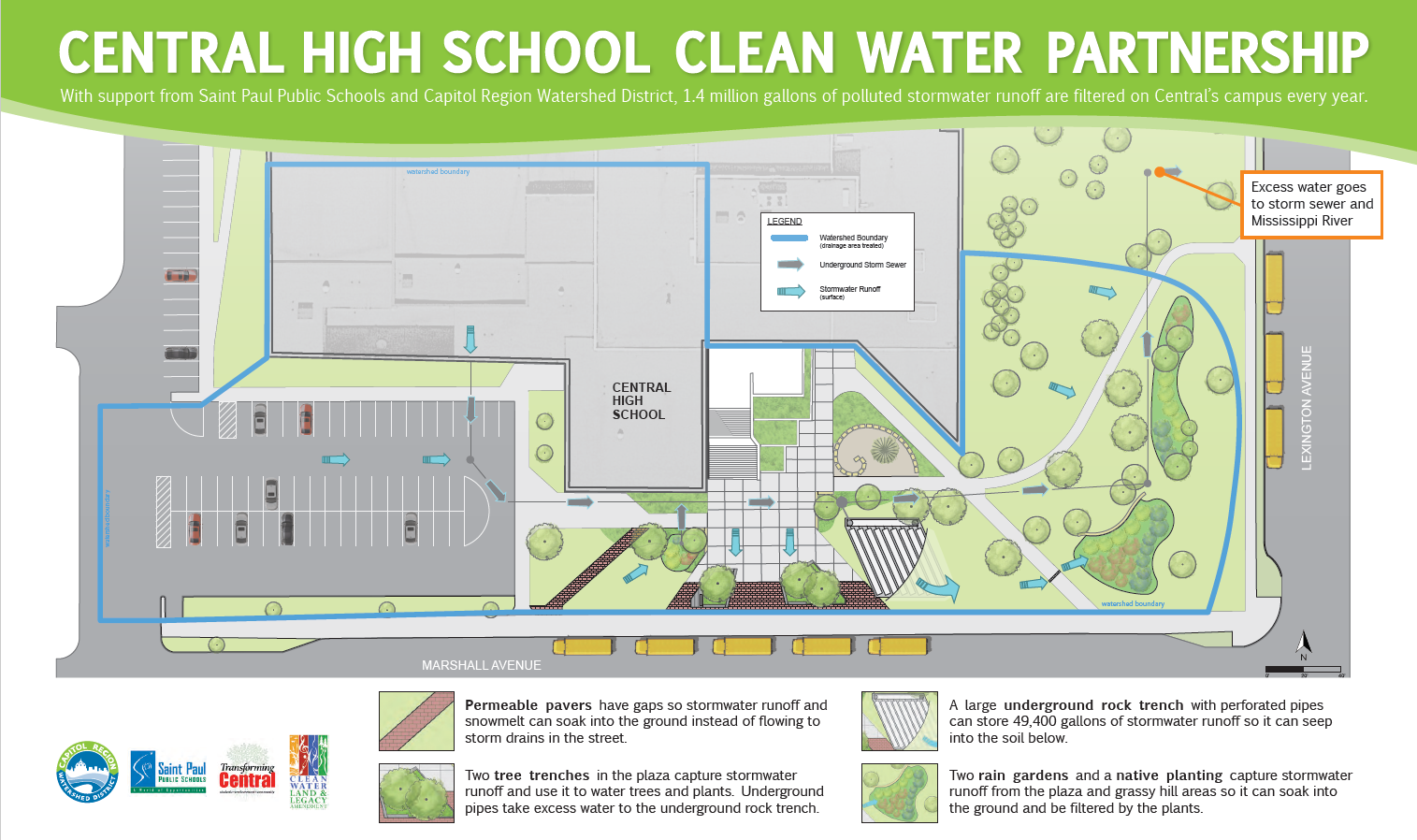 Central High School
Curriculum Integration
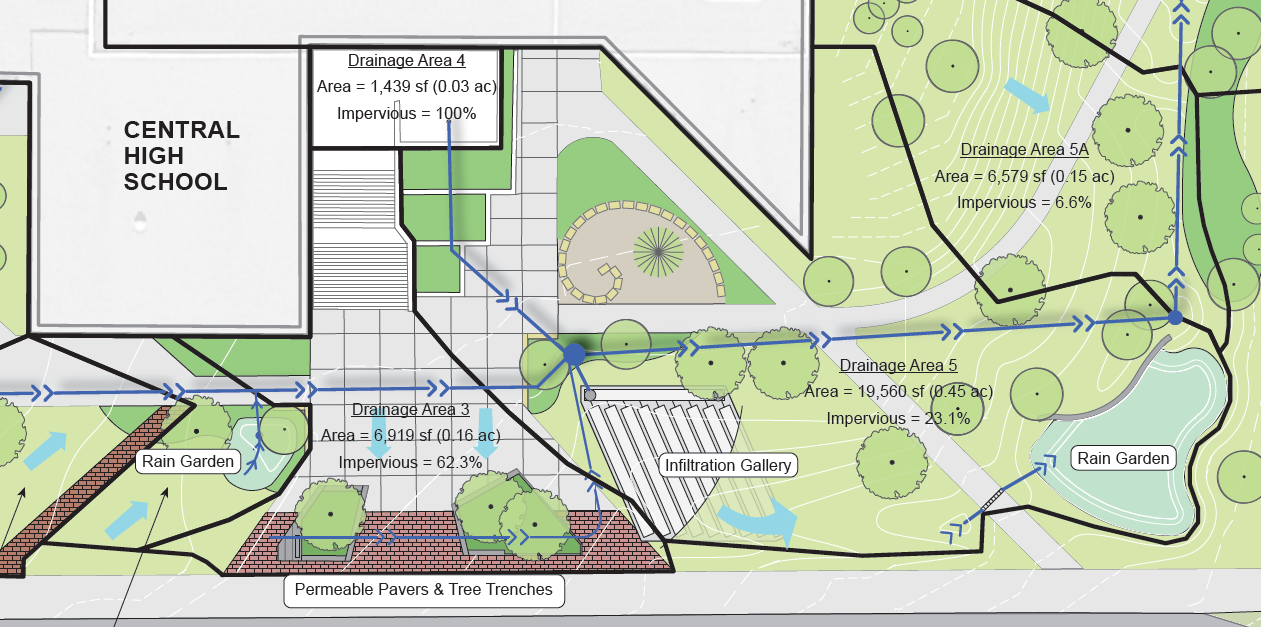 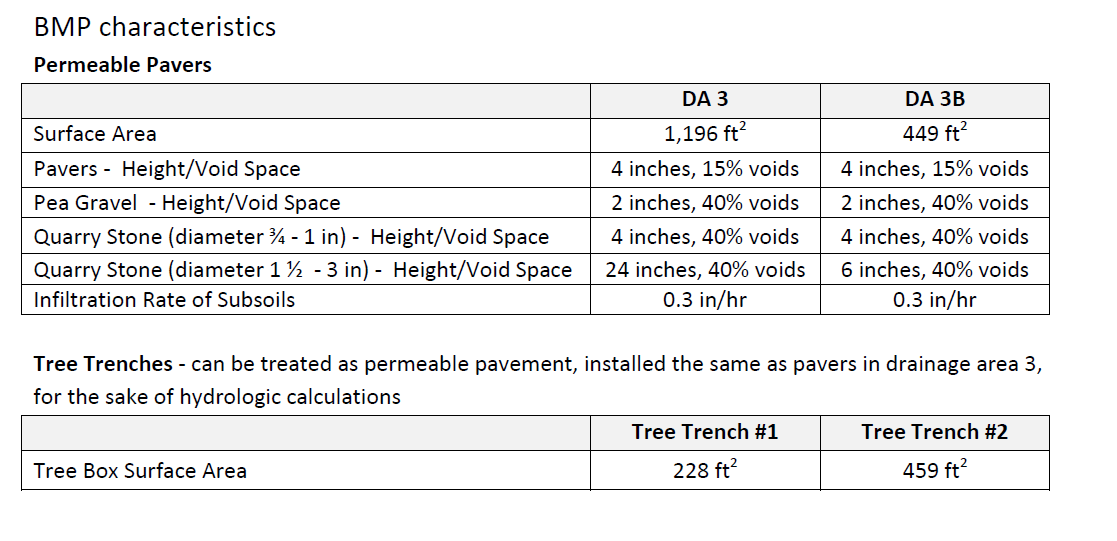 Central High School
Curriculum Integration
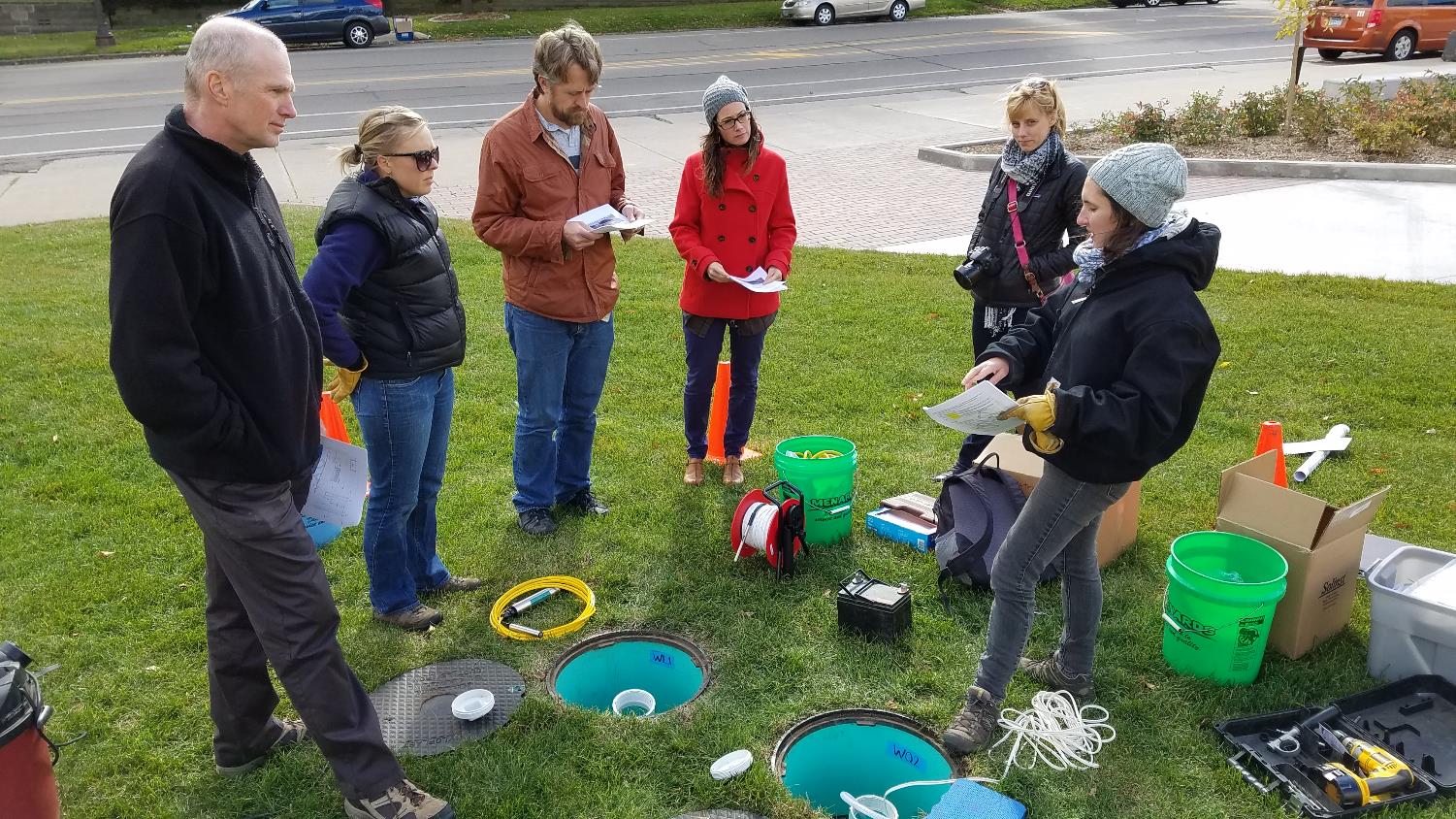 Central High School
Project Funding
Central High School
Funding and Agreement Structure
Central High School
CWF Agreements
BWSR		  CRWD: standard CWF agreement.

CRWD  		  St. Paul Public Schools: CRWD grant agreement modified with CWF requirements. Required BWSR review/approval.
Central High School
CRWD Staff Role
Grant administration/reporting (eLink)
Technical support and planning
Assisted with construction monitoring
Grant eligibility determination (stormwater vs. non-stormwater)
Central High School
Grant Admin Timeline
Central High School
Questions?Nate ZwonitzerCapitol Region Watershed District651-644-8888nate@capitolregionwd.org